Community Capital Programme 
2022 - 2026
Programme Management Team
Helen Kirk
Rajaysri Patel
Resources and Transformation
November 2022
Community Capital Programme
The Community Capital Programme aims to provide grants to Community and Voluntary sector organisations in order to deliver capital improvements to premises in the Bloxwich and Walsall Town Deal areas. 

Grants are available to eligible organisations to refurbish and upgrade buildings to provide enhanced learning & support environments and to provide individuals with skills needed for work activity.
Community Capital Programme
Seeks submissions for funding from local Voluntary and Community Sector (VCS) and Social Enterprise organisations in Bloxwich and Walsall Town centres through an open call/application process

Aiming to support 73 organisations during the programme life cycle

No current minimum or maximum grant amounts set

Payment schedules will be agreed with individual applicants

Walsall Council procurement rules must be applied

Mandatory Learning outputs are in direct and can be delivered by a third party

Organisations will be asked to describe additional health and wellbeing outputs planned
Eligibility
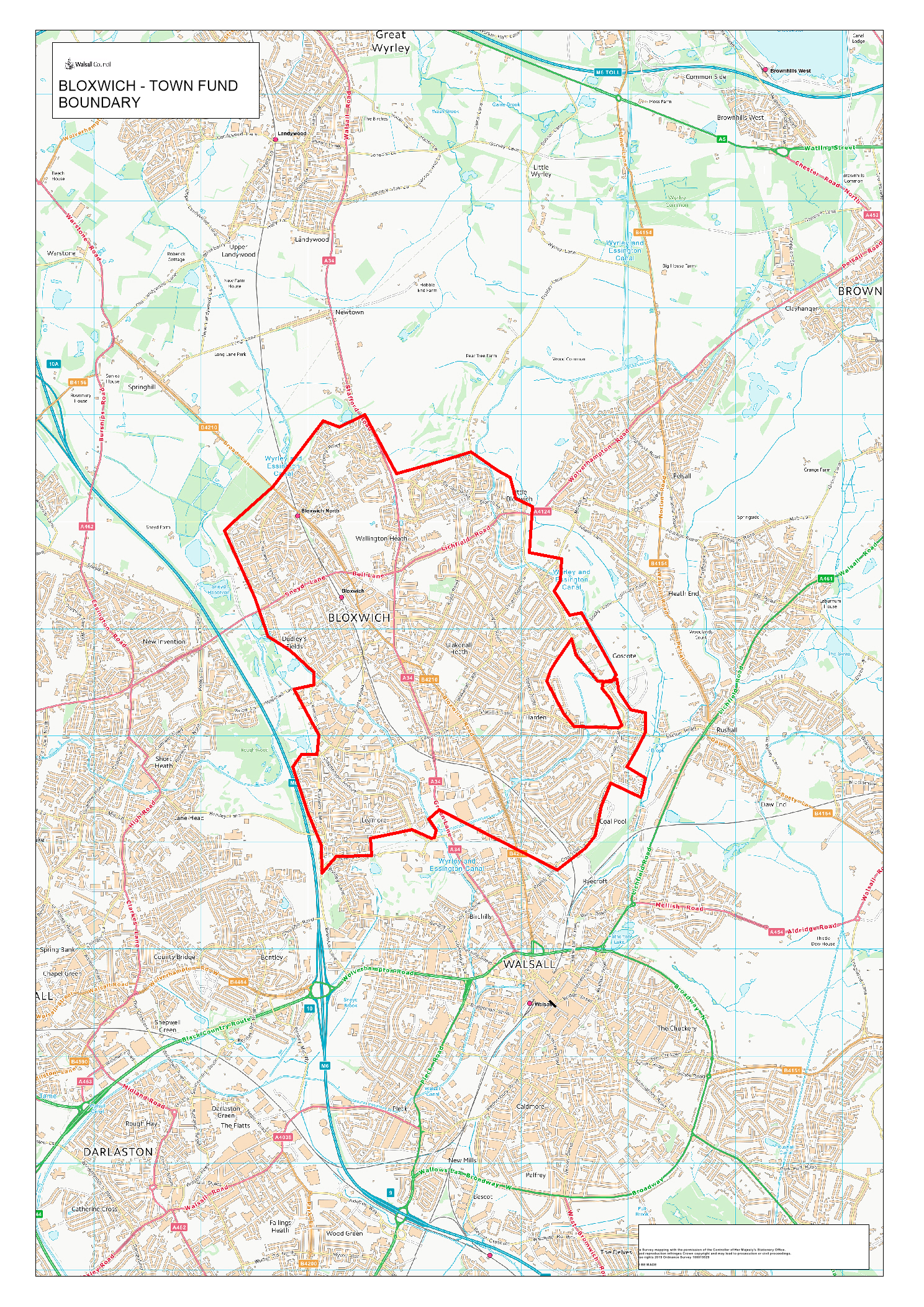 To be eligible you must meet the following criteria: 
Voluntary sector organisations (this includes Community Interest Companies/Organisations, Charities & Company limited by guarantee.
Organisation and proposed project must be within Bloxwich and / or Walsall Town Deal area. 
Subsidy Control Aid threshold may apply; however, this will be assessed. 
Proposed project must contribute to the 
     overall aims and objectives of the programme.
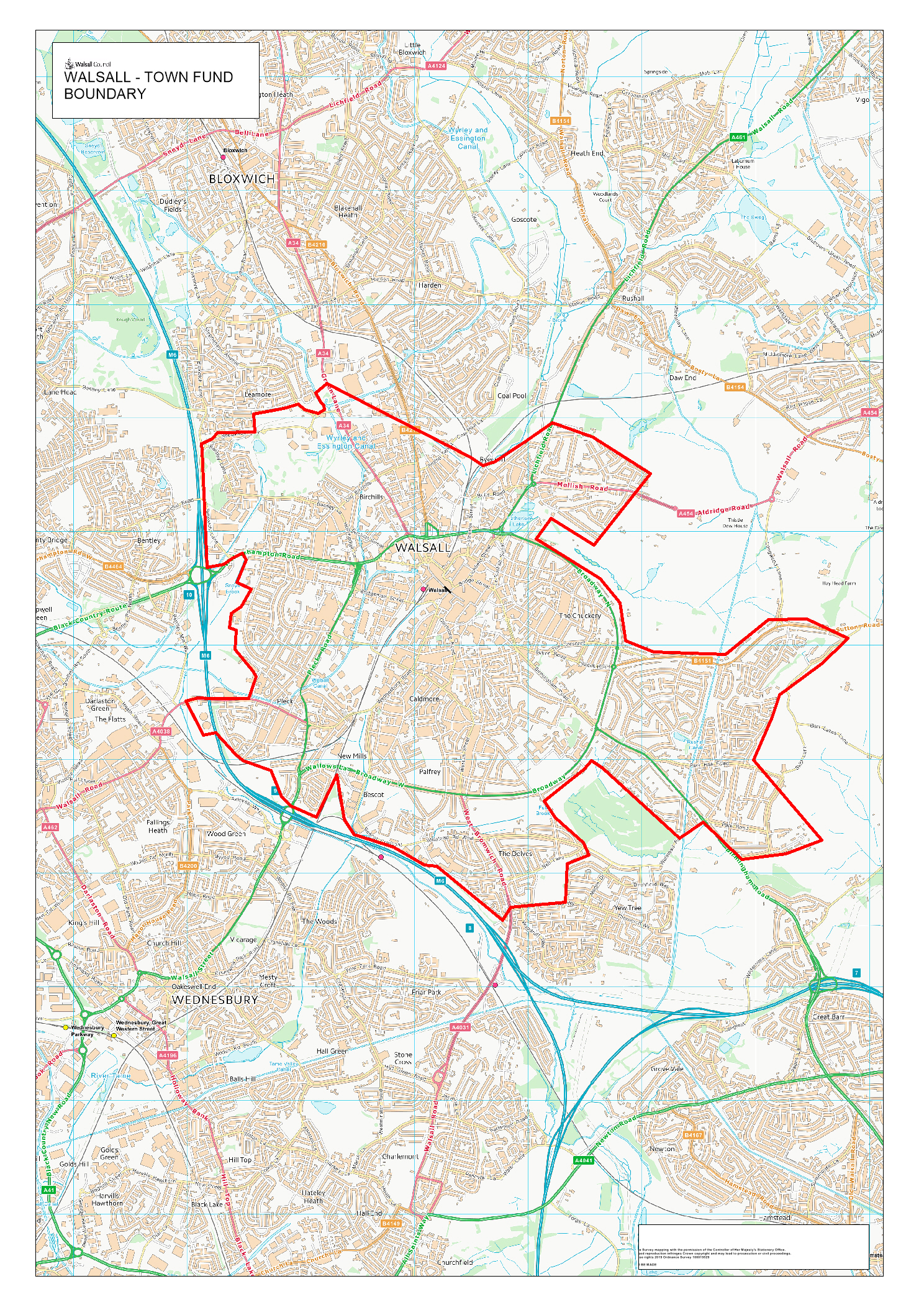 Next steps

Expression of interest will open for submissions - February 2023

If EOI is approved you will be invited to submit a full application. 


Details of the programme and rounds can be found at:
 https://go.walsall.gov.uk/business/regeneration-and-investment/bloxwich-and-walsall-town-deal
Contact details:

Helen Kirk: Programme Management Officer
Landline: 01922 653094
Helen.kirk@walsall.gov.uk 


Communitycapital@walsall.gov.uk